স্বাগতম
1
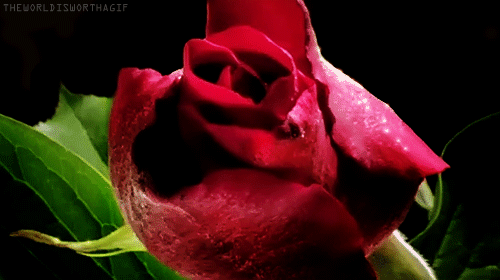 2
পরিচিতি
নিখিল কুমার চৌধুরী (বিএসসি,বিএড)
সহকারি শিক্ষক
ইদ্রাকপুর উচ্চ বিদ্যালয় 
মাষ্টার ট্রেইনার(ব্যানবেইস)
UITRCE-সাদুল্লাপুর,গাইবান্ধা।
মোবাইল নং-০১৭২১২০৯৯০০ 
G-Mail:nikhil.121464@gmail.com
আমার কথা 


           এই presentation টিতে ৯ম-১০ম শ্রেণির পদার্থ বিজ্ঞাণ বিষয়ে সংশ্লিষ্ঠ আলোচনা গুলি অত্যন্ত যত্নের 	সাথে    	বর্ণনা করার চেষ্টা করেছি ,তারপরেও ভুল-ত্রূটি মার্জনীয় । আমি দৃঢ়ভাবে বিশ্বাস করি যে, 	শ্রেণিকক্ষে পাঠদানের ক্ষেত্রে অত্র presentation টি সম্মানিত ও শ্রদ্ধাভাজন সহসাথী শিক্ষক মহোদয় 	গণ কে সাবলীন এবং সহায়ক ভুমিকা সহ প্রাণবন্ত করে তুলবে ।  
  	এই বই টির সবগুলো অধ্যায় এভাবে presentation তৈরি করার ইচ্ছা আছে ,জানিনা আমার এ ইচ্ছা 	পূরণ হবে কি না । পরম করূণাময় সকল কে সুন্দর ও ভালো রাখুক ,এ মুহূত্বের দূর্যোগ থেকে মুক্ত হোক 	প্রিয় মাতৃভূমি সহ বিশ্ববাসী  এ কামনা করি । 


                    স্লাইড সংখ্যা একটু বেশি এবং নিয়মের কিছু ব্যাতিক্রম থাকলেও  সকলের মনে স্থানকরে নেবে 			আশা করি । তবে এটি দুটি বা তিনটি ক্লাশে ভাগ করে পরিচালনা করলে ভালো হবে ।
3
এ পাঠ শেষে শিক্ষার্থীরা –




                    ১। নিউটনের গতির ২য় সূত্রের প্রতিপাদন সহ গানিতিক ব্যাখ্যা করতে পারবে । 
                    ২। ভরবেগের সংরক্ষণ সূত্রের প্রতিপাদন করতে পারবে ।
                    ৩। নিউটনের মহাকর্ষ সূত্রের গাণিতিক ব্যাখ্যা করতে পারবে ।
                    ৪। অভিকর্ষজ ত্বরণের গাণিতিক ব্যাখ্যা করতে পারবে । 
                    ৫। পড়ন্ত বস্তুর সূত্র সম্পর্কে ধারনা অর্জন করবে ।
4
5
6
7
৬।  স্থির অবস্থা থেকে যাত্রা  শুরু করে 12sএকটি বস্তু 120m দুরত্ব অতিক্রম করতে 25N 		   বল প্রয়োগ করতে হয়েছে। বস্তুটির ভর কত?
      ৭।  10kg ভরের একটি স্থির বস্তুর উপর 150N বল 15s পর্যন্ত প্রয়োগ করা হল।বস্তুটির 		   ত্বরণ কত? 15s পরে বেগ কত হবে? 30s পরে বেগ কত? 30s পরে কত দুরত্ব 			অতিক্রম করবে?বেগ এবং অতিক্রান্ত দুরত্বের গ্রাফ এঁকে দেখাও।
৬ ও ৭ নং সমস্যার সমাধান
8
9
৭ নং সমস্যার সমাধান
10
11
বেগ এবং অতিক্রান্ত দুরত্বের গ্রাফ
12
5062.5m                                                                








 1687.5m




               0                                           15s                                       30s
225



বেগ 
(m)

      0                               15                                                      30
                     সময় ( s)
13
14
বল ও বলের প্রকার
15
বলের প্রকারভেদঃ
                      বিভিন্ন ধরণের বল থাকলেও প্রাকৃতিক বল চার প্রকার যথাঃ
                ১। মহাকর্ষ বল  
               ২। তড়িৎ চুম্বকীয় বল 
               ৩। দূর্বল নিউক্লিয় বল
               ৪। সবল নিউক্লিয় বল


                                   এ ছাড়া,সাম্যতা এবং সাম্যতাবিহীন নামে দুটি বল আছে।
16
17
18
19
20
গাণিতিক সমস্যাবলী
21
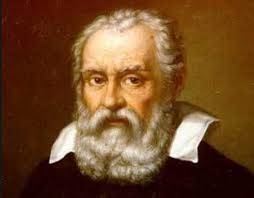 22
23
কিছু গাণিতিক সমস্যা
24
কিছু প্রশ্নের উত্তর বের করার চেষ্ঠা করি
25
ধন্যবাদ
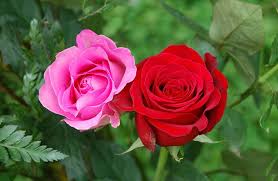